Сфера духовной жизни
Какие сферы жизни общества вам известны?
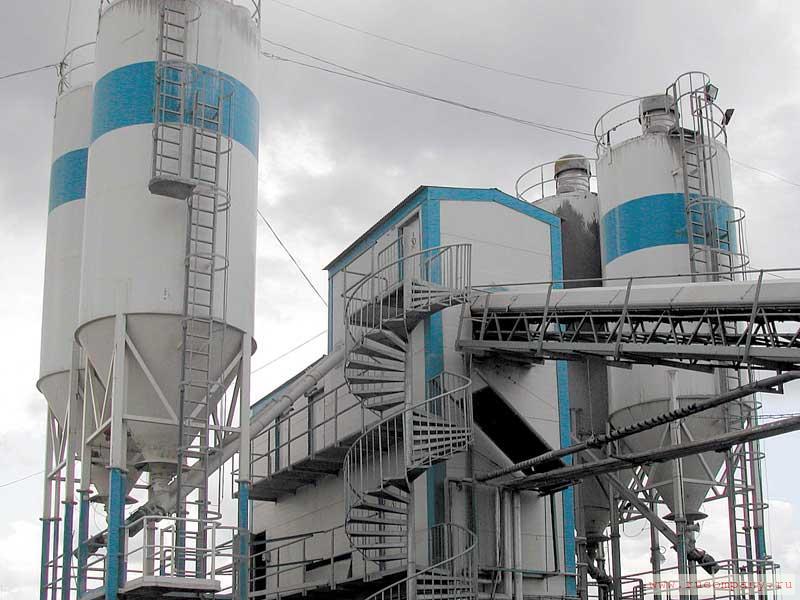 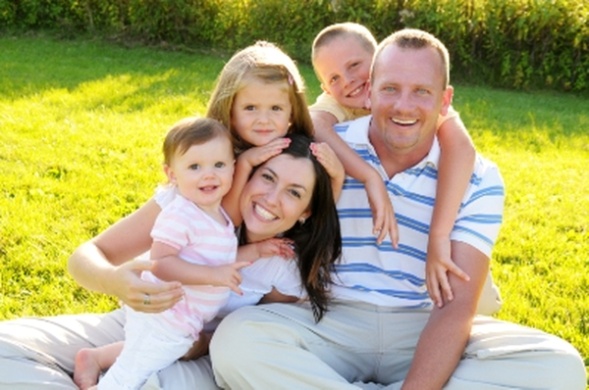 экономическая
социальная
политическая
духовная
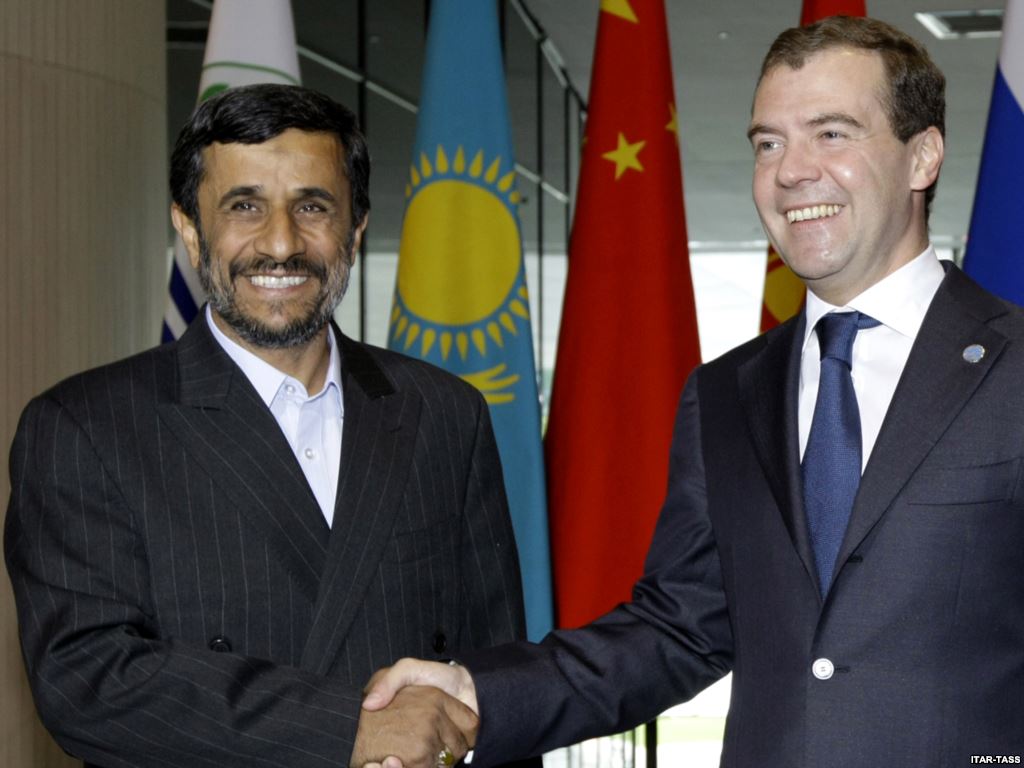 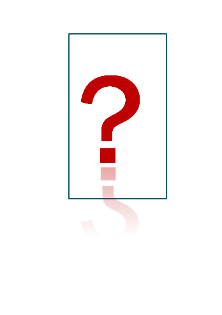 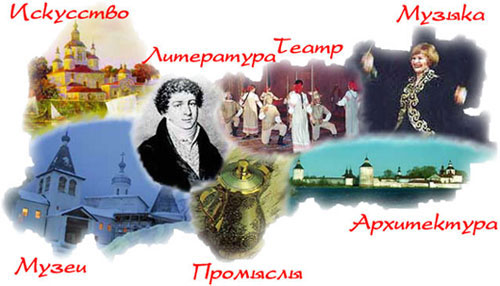 Приведите примеры элементов духовной сферы
Характерные особенности:
!Проиллюстрируй своим примером каждую особенность.!
Сложная структура: составные части – мораль, искусство и т.д.
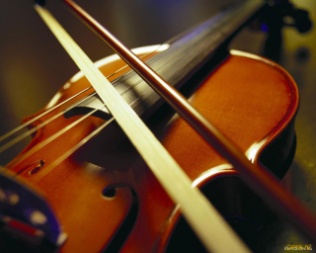 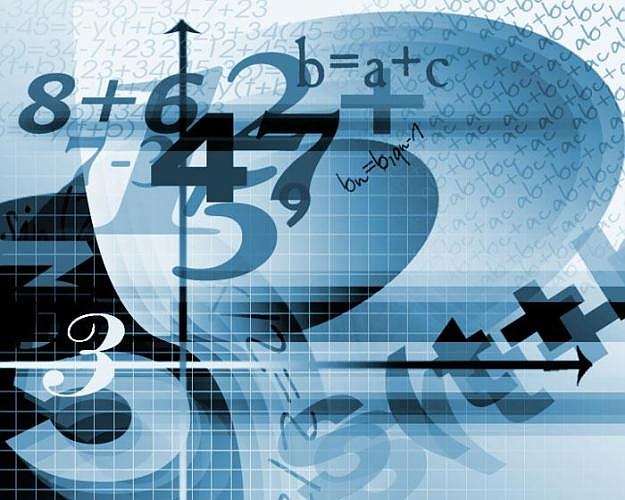 Участие в преобразующей деятельности духовной сферы профессионально подготовленных людей
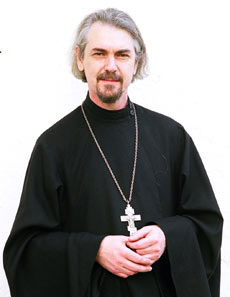 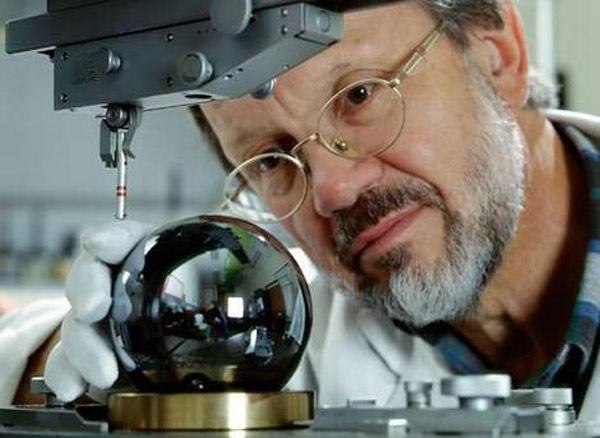 Деятельность  институтов и организаций, профессионально занятых в духовной сфере
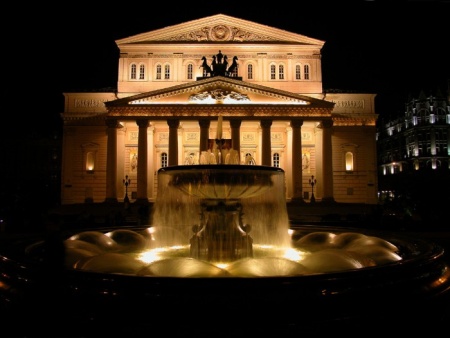 Культура – совокупность результатов творческой деятельности людей.
Формы культуры
Материальная
Духовная
совокупность физических объектов, созданных человеческими руками.
процесс духовного творчества и его результаты: научные открытия, произведения искусства т. д.
Распределите объекты на 2 колонки: материальную и духовную культуру.
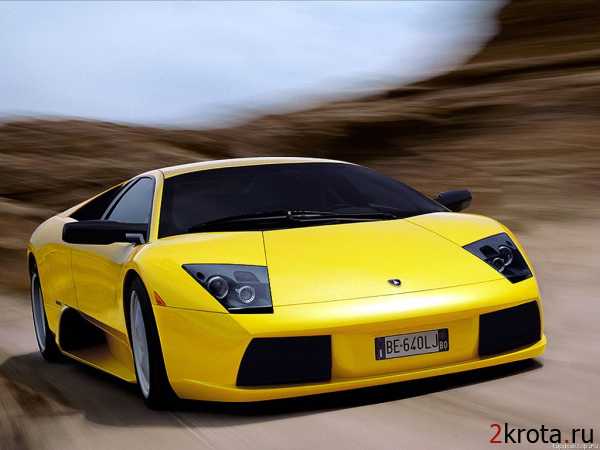 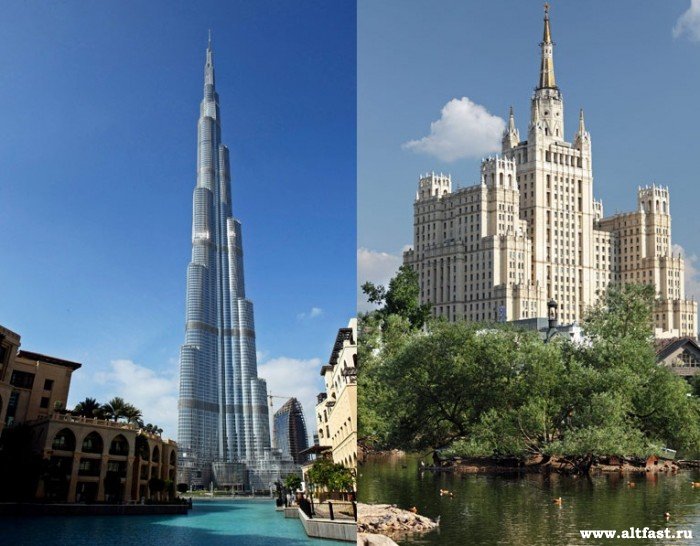 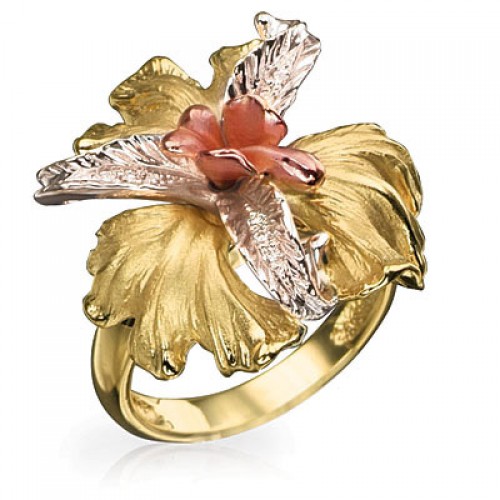 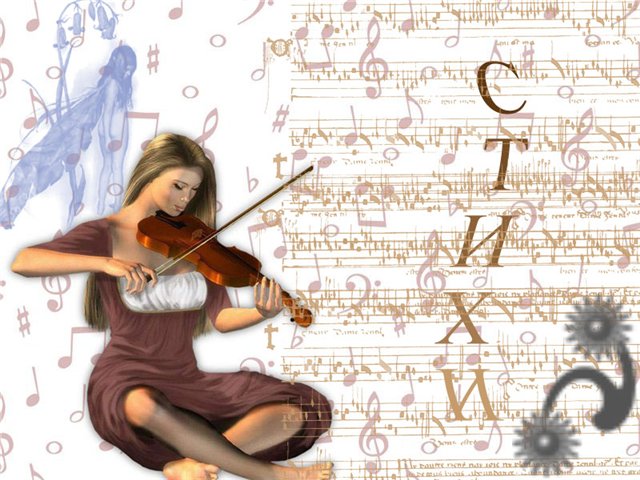 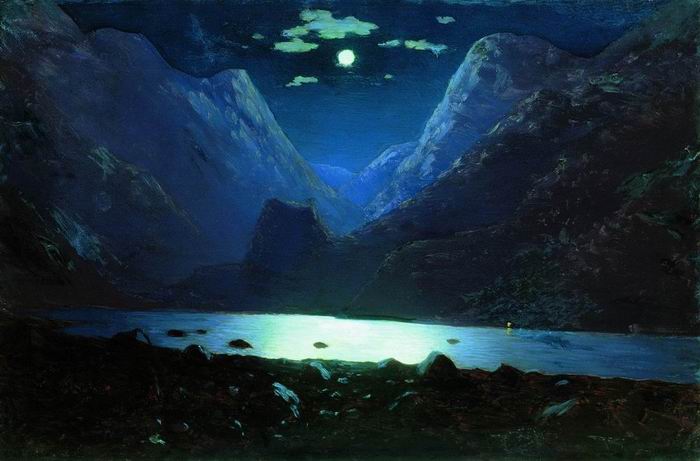 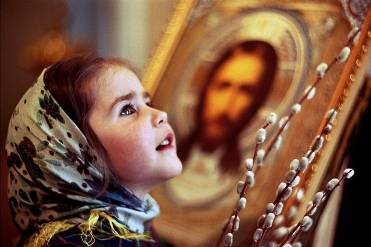 Проявления культуры
Внешняя
Внутренняя
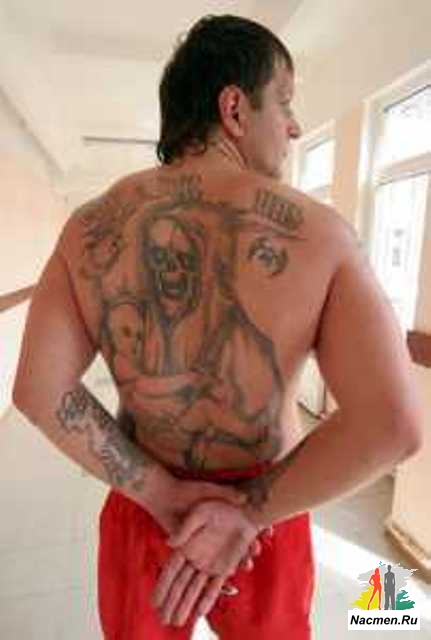 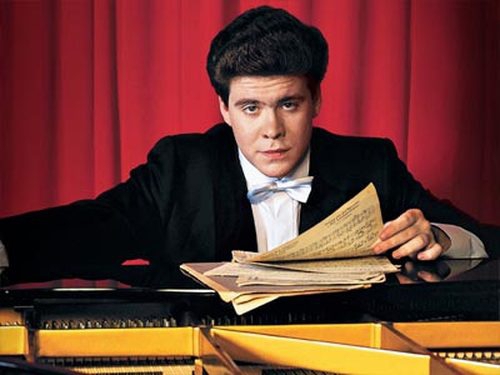 Объясните сущность каждой из функций
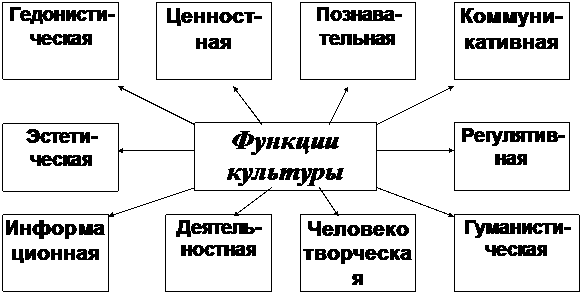 Д.З. Составьте кластер «Культурный человек»
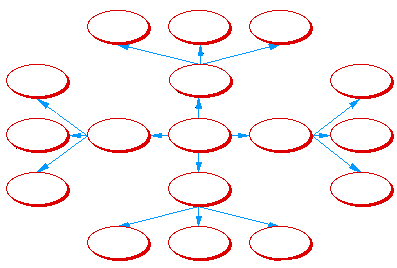 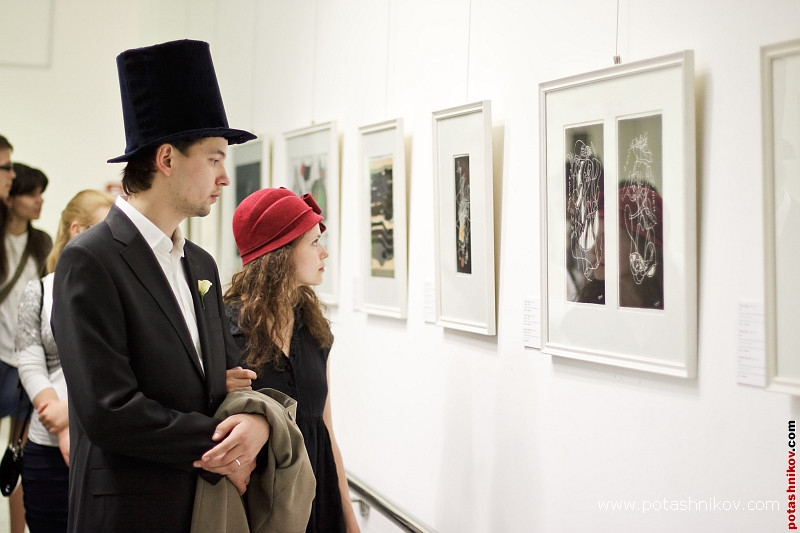 Домашнее задание
Параграф 4 – пересказ
Составить кластер